91st EN BN
M9 Range Brief

160900MAY2019
OIC: 2LT Seth Mykut
NCOIC: SFC Joshua Rubach
RSO: 1LT Andy Michel
Agenda
Task Organization
Situation 
Mission
Execution
Sustainment
Command and Signal
Risk Considerations
Commander’s Guidance
Task Organization
OIC: 2LT Mykut

RSO: 1LT Michel

NCOIC: SFC Rubach

Remedial Trainers: 1x NCO per 5 Soldiers

Ammo Detail: 1 NCO, 2x Soldiers

Radio Operator/Tower: SPC Stegal

Gate Guards: 2x Soldiers 

MEDEVAC: PFC Younker
Situation
Friendly
Range Control
BN Support
Medic: Located at BWPB 
Terrain
Black Water Pistol Bravo
Minimum Qualification Standard: 16/30 hits
Mission
91st EN BN executes an M9 Qualification Range on 22-23 MAY at Black Water Pistol Bravo (BWPB) IOT qualify 88 91st EN BN Soldiers assigned an M9 Pistol.
Concept of Operation
Phase I (Prep/Movement)
-   Begin: Receipt of Order
-   End: Arrival of Ammo 22 0700 MAY 19
Phase II (Day 1 Execution)
-   Begin: Safety Brief
-   End: Day 1 Complete, AHA handoff 22 1630 MAY 19
Phase III (Overnight)
-   Begin: Range cold, AHA handover complete 
-   End: Range reoccupied, Range Goes Hot NLT 23 0800 MAY 19
Phase IV (Day 2 Execution)
-   Begin: Safety Brief 
-   End: Qualification Complete, NLT 1600 23 MAY 19
 Phase V (Reconsolidation and Recovery)
-   Begin: Qualification Complete
-   End: All Maintenance conducted on vehicles and equipment, all SI is                     	accounted for, all vehicles are washed and refueled.
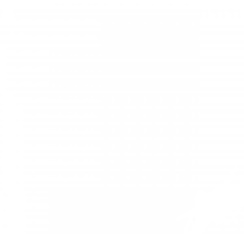 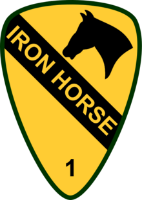 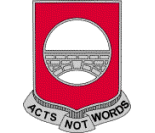 91 BEB M9 Qualification – 22/23 May 2019
Manning

OIC: 2LT Mykut
RSO: 1LT Michel
NCOIC: SFC Rubach
RTO: SPC Stegal
Medic: PFC Younker
AHA NCOs: TBD
Gate Guards: TBD
Retraining NCO: TBD
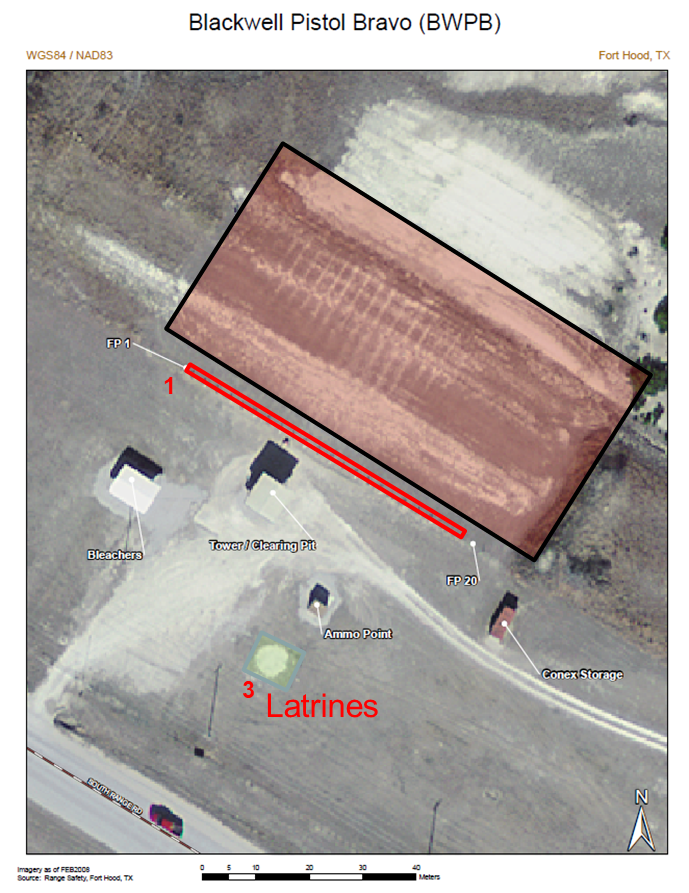 Mission Statement

91st EN BN executes an M9 Qualification Range on 22-23 MAY at Black Water Pistol Bravo (BWPB) IOT qualify 88 91st EN BN Soldiers assigned an M9 Pistol.
Concept of Operation

Prior to the range all companies conduct PMI for M9 Weapon System and range brief conducted with Saber 6 for guidance. 220600MAY2019 companies conduct weapons draw/PCC/PCI. Companies conduct movement to BWPB arriving NLT 0700. The safety brief will begin at 0715 and the range will go hot at 0800. Firers will have 5 practice rounds and then conduct Qualification Tables I-V with 1 lane safety per 3 firers. At 1600 the range will go cold and the AHA will be secured for the night. Companies will secure their weapons for the night. At 230600MAY2019 companies conduct weapons draw/PCC/PCI. Companies conduct movement to BWPB arriving NLT 0700. The safety brief will begin at 0715 and the range will go hot at 0800. Qualification will continue until complete at which time the range will go cold, be sanitized, and will be cleared with Range Ops. Remaining ammo will be turned in to E FSC.
Sustainment

Land – M9 Range, BWRB
CL I- Ration Cycle M-M, Water Buffalo
CL II- Dry Erase Board/Markers, Trash Bags, Ear Pro, 100mph Tape
CL III- CLP/spray bottles
CL V- 4,000 rounds 9MM 
CL VII/Medical Coverage- CLS personnel/MEDIC (PFC Younker)
CL IX- Armorer on site
Recovery- E FSC
Uniform
OCPs 
ACH
IOTV w/ Plates
APEL Eye Pro
Ear Pro
Gloves
Water source IAW Ft. Hood Standard
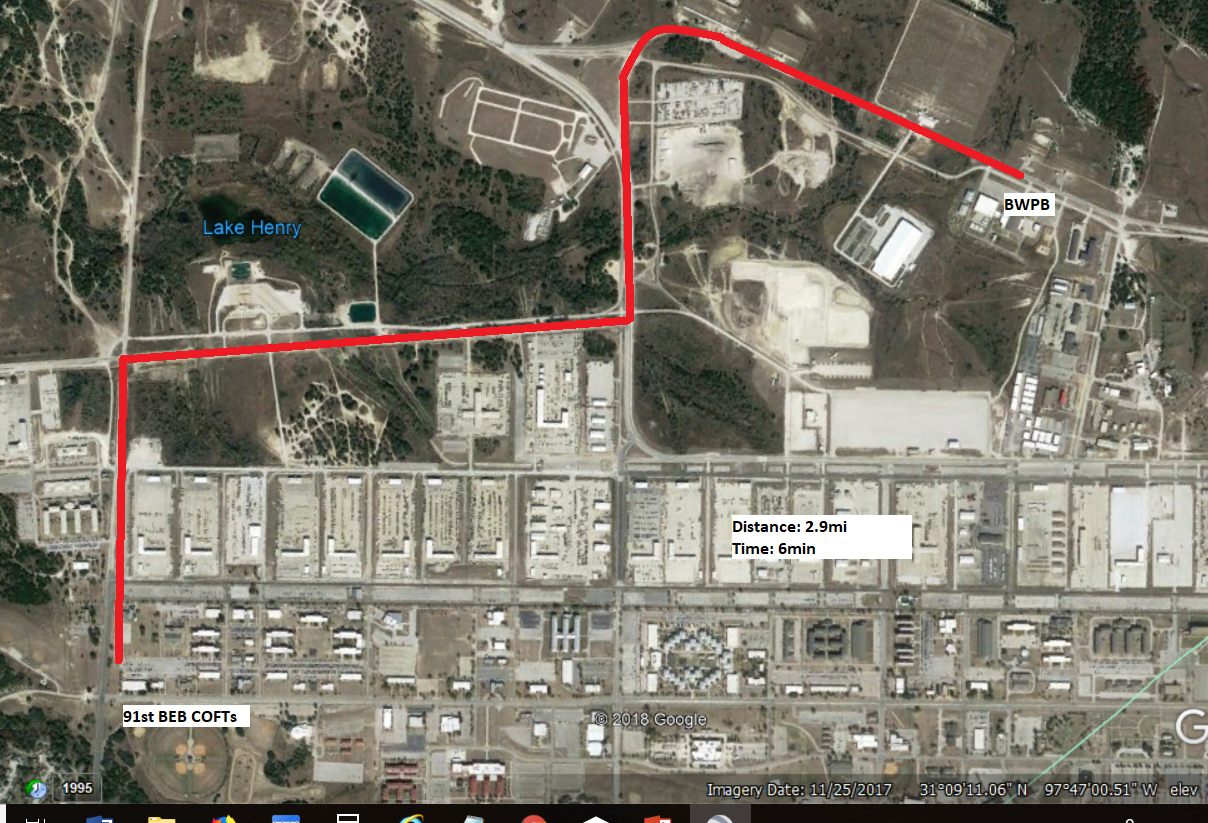 Timeline
160900MAY19 – Range Brief to Saber 6
220600MAY19 – Companies Draw Weapons/PCC/PCI
220700MAY19 – Firers Arrive at BWPB
220715MAY19 – Safety Brief
220800MAY19 – Range Hot/Qual Begins
221600MAY19 – Range Cold/AHA Signed Over
230600MAY19 - Companies Draw Weapons/PCC/PCI
230700MAY19 – Firers Arrive at BWPB
230715MAY19 – Safety Brief
230800MAY19 – Range Hot/Qual Begins
NLT 231600MAY19 – Range Cold
Phase I- Prep/Movement
Phase I- Movement (BWPB)From Motor Pool
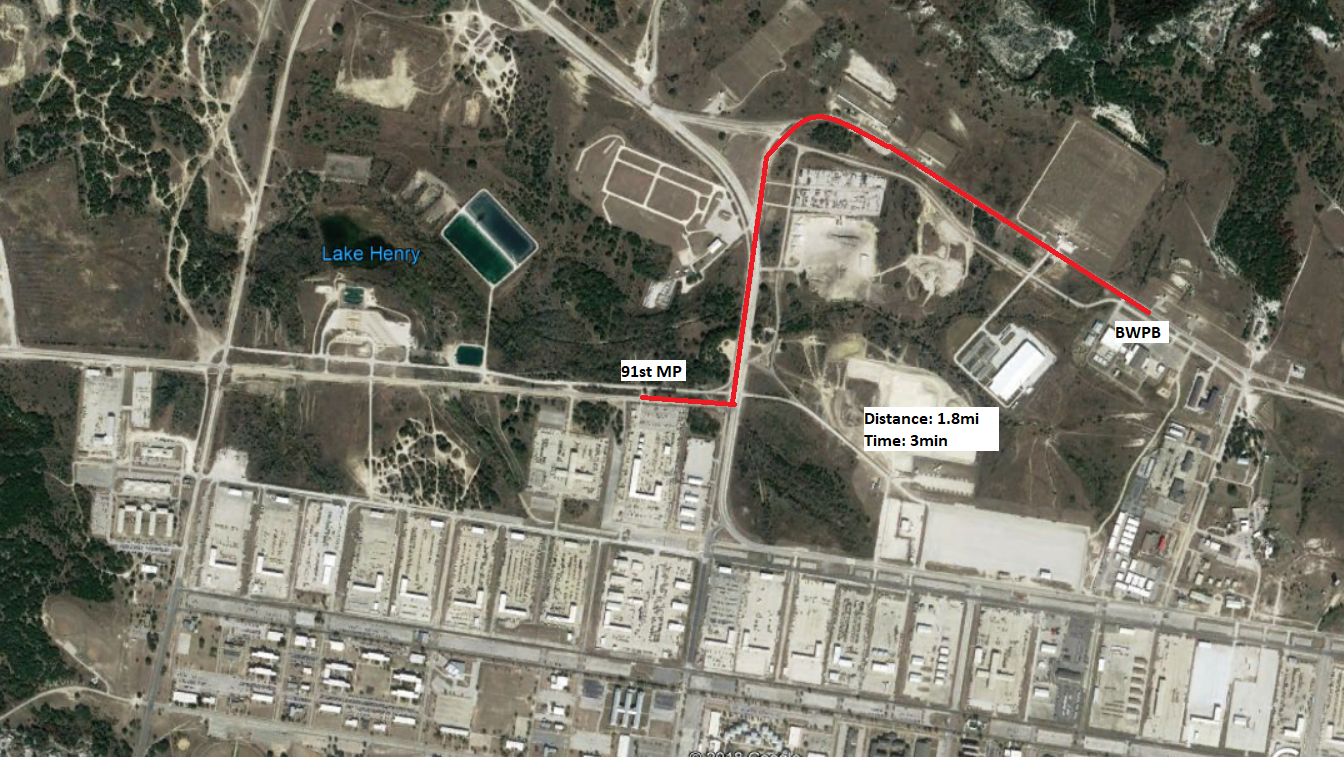 BGPQ
Phase I- Movement (BWPB)From Company COFTs
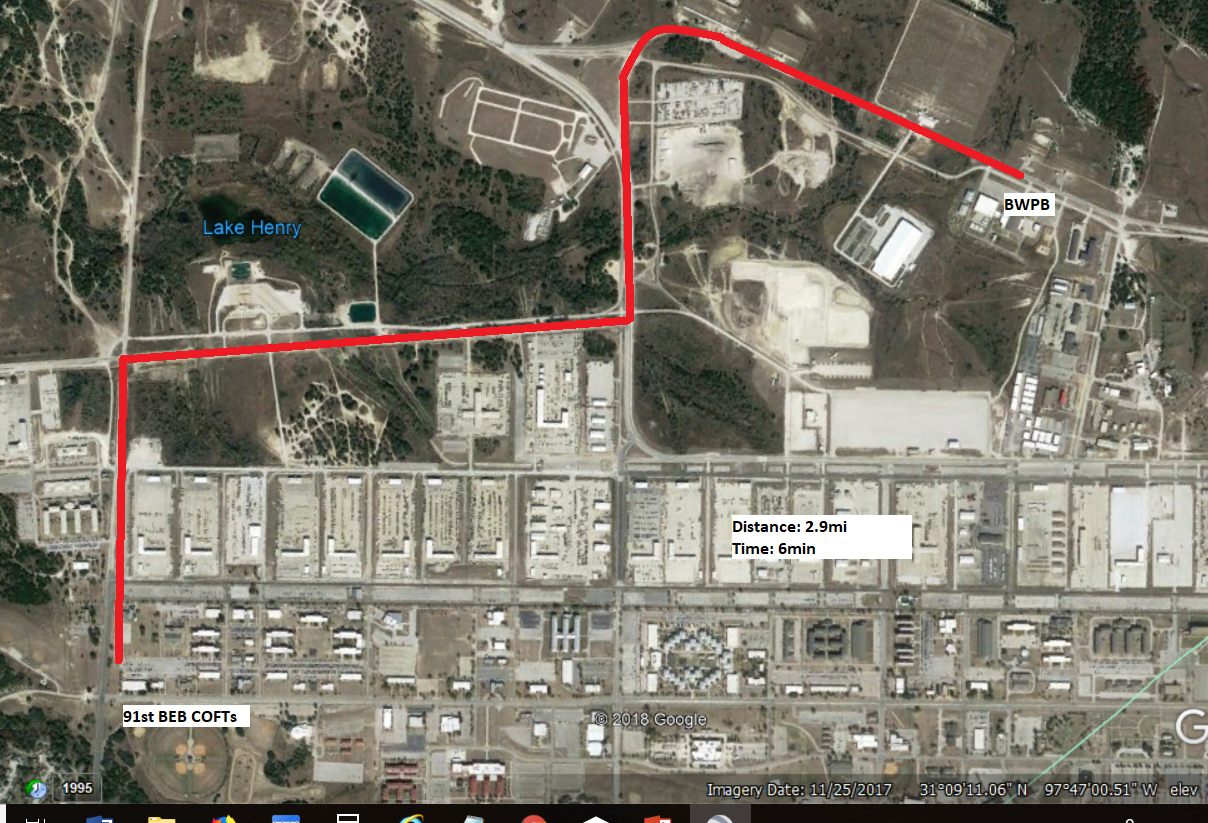 BGPQ
Movement of Soldiers + Weapons
Each company will be responsible for transporting their own soldiers and weapons to the range in military vehicles
PCC/PCIs will be conducted at the company level prior to movement from the company area/motor pool
Phase II- Day 1 Execution
Blackwell Pistol B Qualification
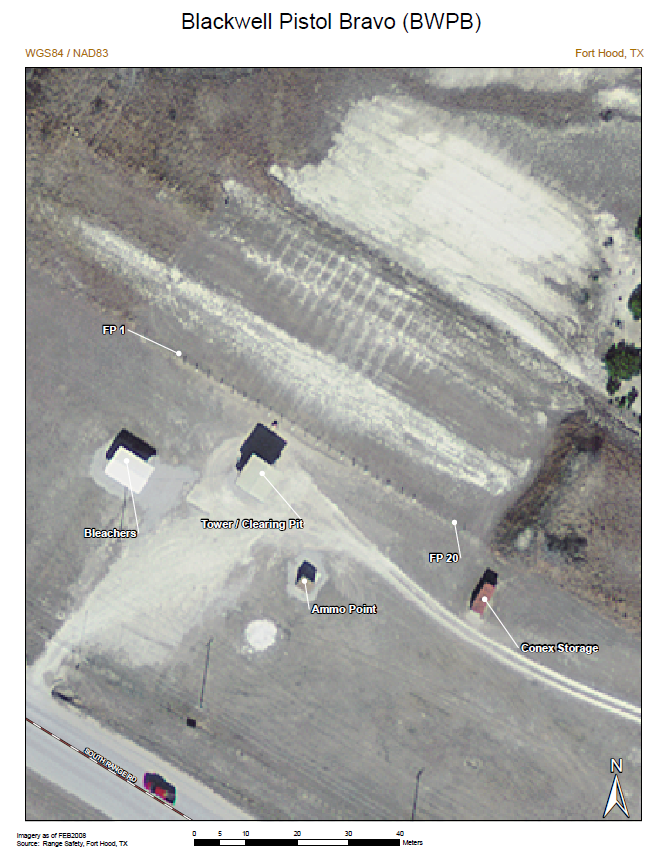 Twenty (20) Lanes
Remedial Training will take place at Bleachers
Semi-Permanent Latrines are located on site
Targets are pop-up silhouettes.
1
3
Latrines
Remedial Training
If a Soldier is unable to qualify to standard they will conduct remedial training to include:
Analyzing form and BRM to discover Soldier’s problems
Re-train Soldier on trigger squeeze, body position, sight picture, and breathing techniques (Fundamentals of Marksmanship)
Allow sufficient breaks to prevent Soldiers from becoming fatigued
Instructors: 1X NCO per 5 Soldiers, NCOs that successfully qualify will fill this role
Phase III- Overnight
Overnight Ammo Procedures
Ammunition will be signed from one Ammo NCO to another using the DA Form 581-1
The AHA will remain locked unless conducting ammunition inventory for turn-over
There will be a minimum of 1 NCO and 1 Soldier guarding the AHA at all times
Phase IV- Day 2 Execution
Phase V- Reconsolidation and Recovery
Coordinating Instructions
Uniform
Fort Hood Field Standard:
OCP
ACH
IOTV w/ Plates
Eye Pro
Ear Pro
Gloves
Water source IAW Ft. Hood Standard
Qualification Procedure
40rds Per Firer
Qualification Ratings
Sustainment
Class I- Ration Cycle M-M, Water Buffalo

Class II- Dry Erase Board/Markers, Trash Bags, Ear Pro, 100mph Tape

Class III- CLP/spray bottles

Class V- 4,000 rounds 9MM 

Class VII/Medical Coverage- CLS personnel/MEDIC (PFC Younker)

Class IX- Armorer on site (SPC Stegal) to handle malfunctions beyond immediate action

Recovery- E FSC aware of training and on standby; no water crossing or restricted terrain along route
Sustainment
Maintenance:
Maintenance repairs vehicles at range as necessary
Vehicles requiring additional maintenance support are recovered back to 91 EN BN Motor Pool
Vehicle recovery procedures P: Self Recovery A: E FSC

CASEVAC
All medical incidents reported to OIC/RSO
1x Medic (PFC Younker)
Soldiers requiring additional care beyond first aid are evacuated to CRDAMC using HQ300
Air MEDEVAC will be coordinated through Range Control if required
CASEVAC Vehicle Route (Primary)
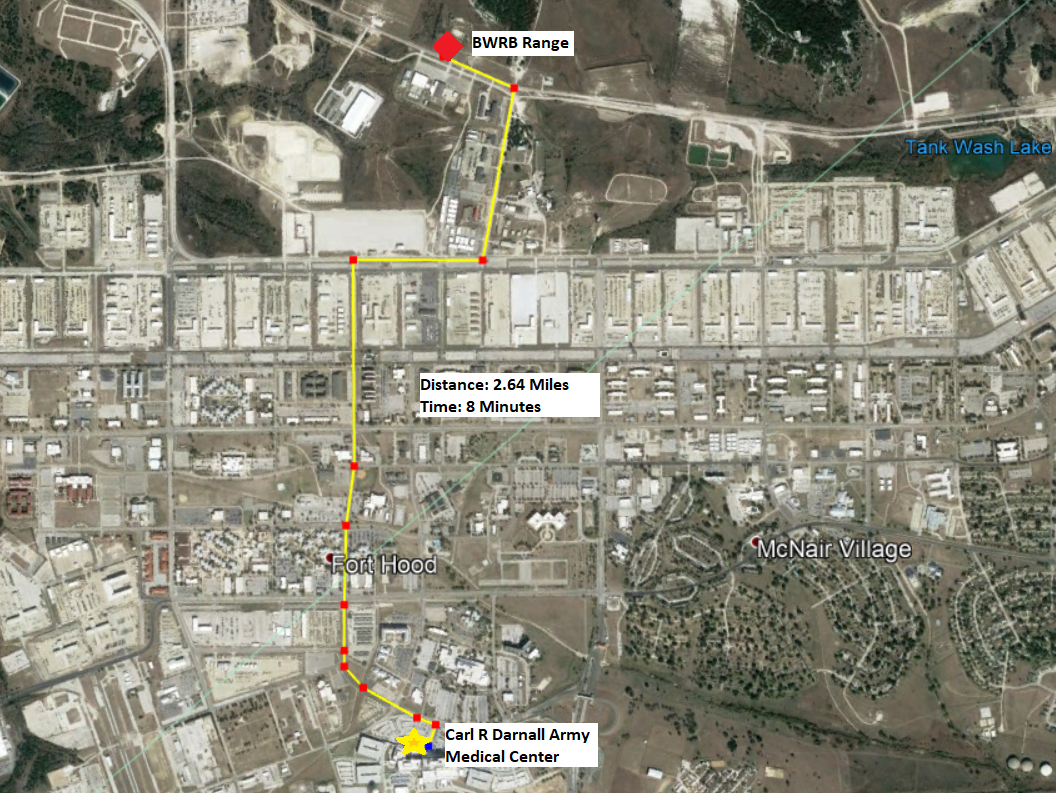 CASEVAC Vehicle Route (Alternate)
Command and Signal
Succession of Command:
OIC
NCOIC
Retraining NCO
Signal:
(Range to/from Range Control/BN HQ)
	P- FM Radio/Tower Radio (OIC, Tower)
	A- FM Radio Communications (NCOIC, Vehicle)
	C- Cell Phone (OIC)
	E- Runner 

Internal Communication: P - MBITR Radios, A - Runner

Range Control Operations: 254-287-8203
Range Conrol FM: Primary- 30:45, Alternate- 38:30

91st EN BN Staff Duty: 254-287-1018
Rehearsals
RTO Coordination Rehearsal
Who: RTO for the tower
What: Practices the firing script
When: At least the week prior to the range
Where: COFTs 
Rollover Drills
Who: All personnel traveling in military vehicles
What: Practice proper rollover procedures
When: Prior to SP
Where: Motor Pool or COFTs
CASEVAC Rehearsal
Who: Medic and Driver
What: Drive both the primary and alternate routes
When: The day prior to the range
Where: BWPB to CRDAMC
Range Sync Rehearsal
Who: All range personnel
What: Go over all facets of range operations, ensuring everyone has knowledge of all moving parts
When: The day prior to the range
Where: On site at BWPB
Major Risks and Mitigation
Safety Coverage:
- There will be no less than 1 safety for every 3 lanes firing, no exceptions.
Undisciplined Operations (i.e. Negligent Discharge):
- In order to enter the range all personnel will be required to have a memorandum from their commander stating that they have completed PMI. Any unsafe acts will result in immediate expulsion from the range and potential recommendation of UCMJ action.
Vehicle rollover due to high speeds:
All vehicles will follow posted speed limits at all times. Rollover drills will be conducted by all vehicles prior to SP.
Misfires/Round Stoppage/Duds:
If a round does not fire after immediate action, firer will keep pistol pointed down range while lane safety inspects and clears round out of the pistol.
Requirements
OIC: 2LT Mykut
NCOIC: SFC Rubach
RSO: 1LT Michel
Medic: 1x soldier (PFC Younker) 
Water buffalo: 1x from HHC Co (R400W)
Ammo Detail: 1x NCO, 1x soldiers 
Safeties: 6x NCOs at all times (1 safety/ 3 lanes) companies need to supply 2-3x E-5 and above to provide safeties so other safeties can qualify. 
Gate-guard: 2x HHC soldiers (on radio)
Vehicles: 4x personnel to operate
1x LMTV (HQ300)
1x HMMWV (TBD)
Questions and Guidance